Representación Permanente de España ante la Unión Europea
Consejería de Agricultura, Pesca y Alimentación
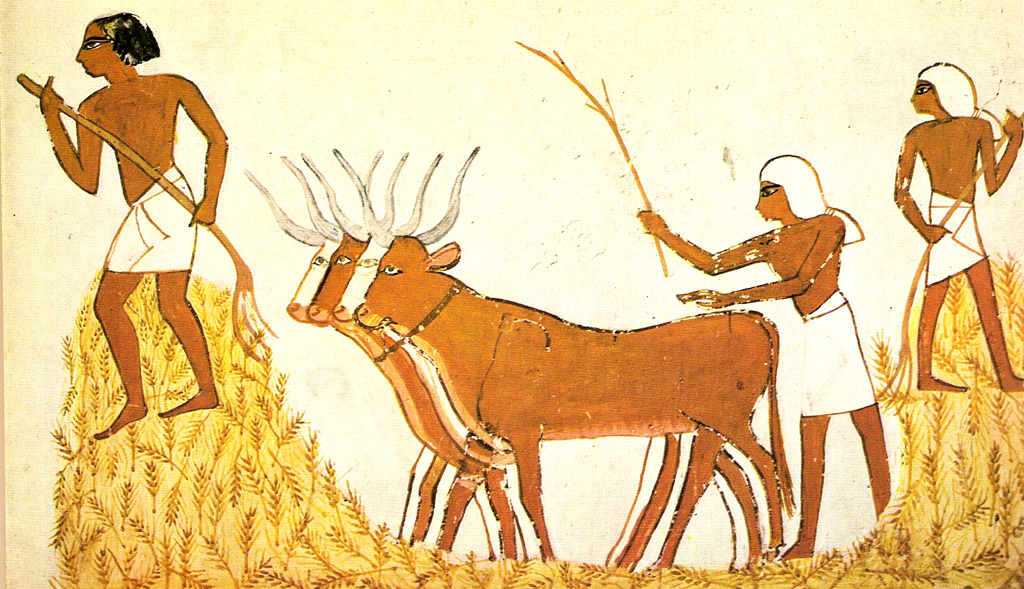 “ULTIMAS MODIFICACIONES DE LA PAC: UNA VISION DESDE BRUSELAS”
1
Representación Permanente de España ante la Unión Europea
Consejería de Agricultura, Pesca y Alimentación
“ULTIMAS MODIFICACIONES DE LA PAC: UNA VISION DESDE BRUSELAS”
REPRESENTACIÓN PERMANENTE DE ESPAÑA ANTE LA UE
	- Embajada
	- Reflejo de todos los Ministerios
	- Sus funcionarios trabajan principalmente en del Consejo
	- Representación del Estado ante las instituciones
	- Consejería de Agricultura
2
Representación Permanente de España ante la Unión Europea
Consejería de Agricultura, Pesca y Alimentación
“ULTIMAS MODIFICACIONES DE LA PAC: UNA VISION DESDE BRUSELAS”
CONSEJO DE LA UNIÓN EUROPEA
	- Función legislativa y presupuestaria
	- Se hallan representados todos los Estados Miembros por un 	Ministro
	- Consejo Europeo: Jefes de Estado o de Gobierno
	- Configuraciones: Consejo de Asuntos Generales; Consejo de 	Asuntos Exteriores; Eurogrupo; ECOFIN; Justicia y Asuntos de 	Interior; Empleo, Politica Social, Sanidad y Consumidores; 	Competitividad; Transportes, Telecomunicaciones y Energía; 	Agricultura y Pesca; Medio Ambiente; Educación, Juventud y 	Cultura
3
Representación Permanente de España ante la Unión Europea
Consejería de Agricultura, Pesca y Alimentación
“ULTIMAS MODIFICACIONES DE LA PAC: UNA VISION DESDE BRUSELAS”
CONSEJO DE MINISTROS
CEA
COREPER I
COREPER II
GRUPOS DE TRABAJO (150)
INICIATIVA LEGISLATIVA = COMISION EUROPEA
4
Representación Permanente de España ante la Unión Europea
Consejería de Agricultura, Pesca y Alimentación
“ULTIMAS MODIFICACIONES DE LA PAC: UNA VISION DESDE BRUSELAS”
Omnibus
Brexit
PAC
Reforma 2020
5
Representación Permanente de España ante la Unión Europea
Consejería de Agricultura, Pesca y Alimentación
“ULTIMAS MODIFICACIONES DE LA PAC: UNA VISION DESDE BRUSELAS”
OMNIBUS – PROPUESTA COMISION OTOÑO 2016
El 14 de septiembre de 2016 la Comisión presentó un paquete de documentos ligados al examen/revisión intermedio del Marco Financiero Plurianual 2014-2020.  

Este paquete estaba básicamente compuesto de:
•	La Comunicación sobre la MTR propiamente dicha: COM (2016) 603 final
•	Un “Commission staff working document”: SWD(2016) 299 final   (1178 Kb)
•	Una propuesta de modificación del R 1311/2013 estableciendo el MFP 2014-2020
•	Una propuesta de modificación del Acuerdo Interinstitucional PE/ Consejo / Comisión
•	Una propuesta de modificación de la Decisión (UE) 2015/435 sobre movilización del Margen para imprevistos.
•	Una propuesta de Reglamento sobre las reglas financieras aplicables al presupuesto general de la UE y modificando los Reglamentos (UE) No 2012/2002, (UE) No 1296/2013, (UE) 1301/2013, (UE) No 1303/2013, UE No 1304/2013, (UE) No 1305/2013, (UE) No 1306/2013, (UE) No 1307/2013, (UE) No 1308/2013, (UE) No 1309/2013, (UE) No 1316/2013, (UE) No 223/2014,(UE) No 283/2014, (UE) No 652/2014 y la Decisión No 541/2014/UE ( propuesta conocida como “Reglamento Omnibus”
6
Representación Permanente de España ante la Unión Europea
Consejería de Agricultura, Pesca y Alimentación
“ULTIMAS MODIFICACIONES DE LA PAC: UNA VISION DESDE BRUSELAS”
OMNIBUS – PROPUESTA COMISION OTOÑO 2016
OBJETIVOS
Simplificación (subsidiariedad y flexibilidad)
No es una reforma política
Afecta a los cuatro principales Reglamentos de la PAC
Entrada en vigor en 2018
No Reforma a Medio Plazo
7
Representación Permanente de España ante la Unión Europea
Consejería de Agricultura, Pesca y Alimentación
“ULTIMAS MODIFICACIONES DE LA PAC: UNA VISION DESDE BRUSELAS”
OMNIBUS – PROPUESTA COMISION OTOÑO 2016
REGLAMENTO PAGOS DIRECTOS
Agricultor activo: 
Convertir la medida en voluntaria para los EMs
Cumplir 2 de los 3 criterios para salir de la lista negativa (actividad agraria)
Seguir evitando los agricultores de sofá
Pago a jóvenes agricultores
Eliminar tope máximo por hectáreas admisibles o derechos y agricultor (90)
Establecer un tope por hectáreas o derechos por país si se supera el 2% de los pagos.
Ayuda acoplada
Permitir a la Comisión que se regule un acto delegado para que los beneficiarios de ayudas acopladas no sigan produciendo en situaciones de crisis (crisis láctea)
8
Representación Permanente de España ante la Unión Europea
Consejería de Agricultura, Pesca y Alimentación
“ULTIMAS MODIFICACIONES DE LA PAC: UNA VISION DESDE BRUSELAS”
OMNIBUS – PROPUESTA COMISION OTOÑO 2016
REGLAMENTO OCMA
Régimen de ayudas de frutas y hortalizas
COACHING: subvencionar al 100% la instrucción/formación a otras Organizaciones de Productores para EMs con bajo grado de organización de productores (no España) dentro del objetivo de gestión y prevención de crisis.
AYUDA FINANCIERA: cambio de sistema pasando de regiones con un bajo grado de organizaciones de productores a países en una lista con esas características (no España).
9
Representación Permanente de España ante la Unión Europea
Consejería de Agricultura, Pesca y Alimentación
“ULTIMAS MODIFICACIONES DE LA PAC: UNA VISION DESDE BRUSELAS”
OMNIBUS – PROPUESTA COMISION OTOÑO 2016
REGLAMENTO DESARROLLO RURAL
Instalación de jóvenes. Se modifica la definición para adaptarla a la del primer pilar y se retoca lo relativo a la fecha de establecimiento.
Inversiones físicas. Facilidades a la hora de utilizarse con instrumentos financieros. 
Herramientas de estabilización de ingresos. Crear fondos mutuales o de otro tipo por sector y región para luchar contra las bajadas de precios bruscas.
10
Representación Permanente de España ante la Unión Europea
Consejería de Agricultura, Pesca y Alimentación
“ULTIMAS MODIFICACIONES DE LA PAC: UNA VISION DESDE BRUSELAS”
OMNIBUS – ACUERDO CONSEJO PRIMAVERA 2017
REGLAMENTO PAGOS DIRECTOS
Agricultor activo: 
Convertir la medida en voluntaria para los EMs
Cumplir 2 de los 3 criterios para salir de la lista negativa (actividad agraria)
Seguir evitando los agricultores de sofá
Pago a jóvenes agricultores
Eliminar tope máximo por hectáreas admisibles o derechos y agricultor (90)
Establecer un tope por hectáreas o derechos por país si se supera el 2% de los pagos.
Ayuda acoplada
Permitir a la Comisión que se regule un acto delegado para que los beneficiarios de ayudas acopladas no sigan produciendo en situaciones de crisis (crisis láctea). Posibilidad de cambiar cada año las ayudas.
Capping 
Se puede incrementar el porcentaje de retención para beneficiarios por encima de 150.00 euros (no se disminuye el dinero que va a Desarrollo Rural).
Pastos permanentes
Propuesta de modificación de la definición de pasto permanente solicitada por España, y apoyada por FR, AL y GR. Inclusión de los pastos no herbáceos.
11
Representación Permanente de España ante la Unión Europea
Consejería de Agricultura, Pesca y Alimentación
“ULTIMAS MODIFICACIONES DE LA PAC: UNA VISION DESDE BRUSELAS”
OMNIBUS – ACUERDO CONSEJO PRIMAVERA 2017
REGLAMENTO OCMA
Régimen de ayudas de frutas y hortalizas
COACHING: subvencionar al 100% la instrucción/formación a otras Organizaciones de Productores para EMs con bajo grado de organización de productores dentro del objetivo de gestión y prevención de crisis.
AYUDA FINANCIERA: cambio de sistema pasando de regiones con un bajo grado de organizaciones de productores a países en una lista con esas características.
Vino. Nuevas plantaciones.
Incluir como posible criterio de admisibilidad el que el solicitante no tenga o no haya tenido plantaciones ilegales.
Dar la posibilidad al EM de que establezca una superficie máxima a conceder por solicitante, para evitar que mucha superficie se conceda a muy pocos solicitantes, en especial cuando existe una gran demanda.
Permitir a los EEMM que establezcan con carácter supletorio a cualquier criterio de prioridad el requisito de ser joven agricultor.
12
Representación Permanente de España ante la Unión Europea
Consejería de Agricultura, Pesca y Alimentación
“ULTIMAS MODIFICACIONES DE LA PAC: UNA VISION DESDE BRUSELAS”
OMNIBUS – ACUERDO CONSEJO PRIMAVERA 2017
REGLAMENTO DESARROLLO RURAL
Instalación de jóvenes. Se modifica la definición para adaptarla a la del primer pilar y se retoca lo relativo a la fecha de establecimiento.
Inversiones físicas. Facilidades a la hora de utilizarse con instrumentos financieros. 
Mecanismos de gestión de riesgos. Herramientas de estabilización de ingresos. Crear fondos mutuales o de otro tipo por sector y región para luchar contra las bajadas de precios bruscas. (Bajada del 30 al 20%).
13
Representación Permanente de España ante la Unión Europea
Consejería de Agricultura, Pesca y Alimentación
“ULTIMAS MODIFICACIONES DE LA PAC: UNA VISION DESDE BRUSELAS”
OMNIBUS – ACUERDO CONSEJO PRIMAVERA 2017
REGLAMENTO DESARROLLO RURAL
Se modifica la redacción de la medida de asesoramiento, haciendo más flexible su ejecución, al no restringirla a procedimientos de contratación pública. 
Se amplía la elegibilidad de la medida de agroambiente y clima, permitiendo que puedan ser objeto de apoyo la conservación de recursos genéticos no autóctonos.
Se permite que las infraestructuras empleadas en proyectos de demostración dentro de la medida de transferencia de conocimiento y actividades de información (M1) puedan ser empleadas una vez finalice la operación. 
Se ofrece la posibilidad, con carácter voluntario, de aplicar una deducción general, con un valor determinado previamente, sobre las ayudas agroambientales, agricultura ecológica y Red Natura 2000, para evitar el riesgo de doble financiación por el greening.
14
Representación Permanente de España ante la Unión Europea
Consejería de Agricultura, Pesca y Alimentación
“ULTIMAS MODIFICACIONES DE LA PAC: UNA VISION DESDE BRUSELAS”
TRILOGO
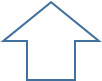 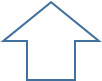 COMISON - PLENO
AGRIFISH
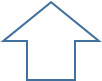 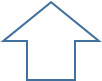 PONENTE - ENMIENDAS
CEA - EMs
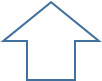 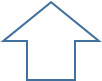 CONSEJO
PARLAMENTO
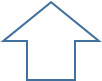 INICIATIVA LEGISLATIVA = COMISION EUROPEA
15
Representación Permanente de España ante la Unión Europea
Consejería de Agricultura, Pesca y Alimentación
“ULTIMAS MODIFICACIONES DE LA PAC: UNA VISION DESDE BRUSELAS”
OMNIBUS – ACUERDO FINAL OTOÑO 2017
REGLAMENTO PAGOS DIRECTOS
Agricultor activo: 
Convertir la medida en voluntaria para los EMs
Cumplir 2 de los 3 criterios para salir de la lista negativa (actividad agraria)
Pago a jóvenes agricultores
Eliminar tope máximo por hectáreas admisibles o derechos y agricultor (90)
Pago desde la solicitud y no desde la instalación.
Posibilidad de incrementar los derechos asignados de la reserva hasta en un 50% del valor
Ayuda acoplada
Extensión a todos los sectores calcular las ayudas sobre la base de número de animales (o hectáreas) elegibles por periodo de referencia (aunque la producción sea inferior).
Posible la revisión anual de las ayudas acopladas
Se elimina limitación de mantener producción global anterior.
16
Representación Permanente de España ante la Unión Europea
Consejería de Agricultura, Pesca y Alimentación
“ULTIMAS MODIFICACIONES DE LA PAC: UNA VISION DESDE BRUSELAS”
OMNIBUS – ACUERDO FINAL OTOÑO 2017
REGLAMENTO PAGOS DIRECTOS
Greeening - Reverdecimiento: 
Flexibilización de las medidas (rebaja de los objetivos). Inclusión del Mischantus y otros cultivos como validas para superficies de interés ecológico. Eliminación del tope de 30 hectáreas. 
Mejorar la posibilidad de utilizar cultivos proteicos fijadores de N2 en SIE
Pastos permanentes:
Nueva definición que incluye los pastos mediterráneos (arbustivos y forestales predominantes sobre los herbáceos).
Dehesa.
Capping:
Los Estados Miembros podrán aplicar de un modo anual nuevas decisiones sobre el porcentaje de capping aplicable (no disminuir las cantidades que van a DR)
Transferencias del primer al segundo pilar
Se podrá tomar nueva decisión para 2019
17
Representación Permanente de España ante la Unión Europea
Consejería de Agricultura, Pesca y Alimentación
“ULTIMAS MODIFICACIONES DE LA PAC: UNA VISION DESDE BRUSELAS”
OMNIBUS – ACUERDO FINAL OTOÑO 2017
REGLAMENTO OCMA
Frutas y Hortalizas – Programas operativos 
COACHING: subvencionar al 100% la instrucción/formación a otras Organizaciones de Productores para EMs con bajo grado de organización de productores (no España) dentro del objetivo de gestión y prevención de crisis.
AYUDA FINANCIERA: cambio de sistema pasando de regiones con un bajo grado de organizaciones de productores a países en una lista con esas características (no España).
Vino
Gestión de autorizaciones de plantación. Prorrateo de nuevos derechos en caso de más solicitudes que derechos, no se concederán derechos de plantación a agricultores con plantaciones ilegales.
Organizaciones de Productores – Competencia
Extensión a todos los sectores (antes ac. Oliva) prerrogativas sobre planificación de la producción, la organización de costes de producción, comercialización y negociación de contratos para productos agrarios (con salvaguardias de no afectar a la competencia).
Cadena de Valor
Se podrá negociar colectivamente en los contratos, de manera voluntaria, los términos en los que se puede compartir el valor de la cadena.
18
Representación Permanente de España ante la Unión Europea
Consejería de Agricultura, Pesca y Alimentación
“ULTIMAS MODIFICACIONES DE LA PAC: UNA VISION DESDE BRUSELAS”
OMNIBUS – ACUERDO FINAL OTOÑO 2017
REGLAMENTO OCMA
Organizaciones de Productores
Mejora de su capacidad de negociación. 
Existencia de contratos por escrito en leche si el Ems no lo tiene regulado el productor u OP quiere y es una empresa grande
Extensión a todos los sectores (antes ac oliva, vacuno y cereales) la posibilidad de gestionar la producción y acceder a negociaciones colectivas con otros operadores de la cadena alimentaria.
Extensión a todos los sectores (antes azúcar) la posibilidad de negociar entre distintos eslabones de la cadena alimentaria el valor obtenido por la venta de los productos (vertical y no horizontal).
Cadena Alimentaria
Declaración de la Comisión por la se compromete a presentar antes de junio 2018 una propuesta para la mejora de las relaciones entre los distintos eslabones de la cadena.
19
Representación Permanente de España ante la Unión Europea
Consejería de Agricultura, Pesca y Alimentación
“ULTIMAS MODIFICACIONES DE LA PAC: UNA VISION DESDE BRUSELAS”
OMNIBUS – ACUERDO FINAL OTOÑO 2017
DESARROLLO RURAL
Instalación de jóvenes. Se modifica la definición para adaptarla a la del primer pilar y se retoca lo relativo a la fecha de establecimiento.
Inversiones físicas. Facilidades a la hora de utilizarse con instrumentos financieros. 
Mecanismos de gestión de riesgos. Herramientas de estabilización de ingresos. Crear fondos mutuales o de otro tipo por sector y región para luchar contra las bajadas de precios bruscas. Ligados a índices que permitan una rápida respuesta.  (Bajada del 30 al 20%).
20
Representación Permanente de España ante la Unión Europea
Consejería de Agricultura, Pesca y Alimentación
“ULTIMAS MODIFICACIONES DE LA PAC: UNA VISION DESDE BRUSELAS”
OMNIBUS – ACUERDO FINAL OTOÑO 2017
REGLAMENTO DESARROLLO RURAL
Se modifica la redacción de la medida de asesoramiento, haciendo más flexible su ejecución, al no restringirla a procedimientos de contratación pública. 
Se amplía la elegibilidad de la medida de agroambiente y clima, permitiendo que puedan ser objeto de apoyo la conservación de recursos genéticos no autóctonos.
Se permite que las infraestructuras empleadas en proyectos de demostración dentro de la medida de transferencia de conocimiento y actividades de información (M1) puedan ser empleadas una vez finalice la operación. 
Se ofrece la posibilidad, con carácter voluntario, de aplicar una deducción general, con un valor determinado previamente, sobre las ayudas agroambientales, agricultura ecológica y Red Natura 2000, para evitar el riesgo de doble financiación por el greening.
21
Representación Permanente de España ante la Unión Europea
Consejería de Agricultura, Pesca y Alimentación
“ULTIMAS MODIFICACIONES DE LA PAC: UNA VISION DESDE BRUSELAS”
BREXIT Y PAC - ANTECEDENTES
- Junio 2016 - Referendum
- El 29 de marzo de 2017 el Reino Unido notificó al Consejo Europeo su intención de abandonar la UE.
- Artículo 50 TFUE. Plazos y proceso.
- El 29 de abril de 2017 el Consejo Europeo adoptó un conjunto de orientaciones políticas que definen el marco para las negociaciones y posiciones de la UE.
	- Negociación del acuerdo (Salida-Divorcio)
		Derechos de los ciudadanos
		Arreglo financiero
		Aspectos ligados a Irlanda/Irlanda del Norte.
	- Fijación del marco futuro de la relación bilateral.
22
Representación Permanente de España ante la Unión Europea
Consejería de Agricultura, Pesca y Alimentación
“ULTIMAS MODIFICACIONES DE LA PAC: UNA VISION DESDE BRUSELAS”
BREXIT Y PAC - ANTECEDENTES
Negociador UE: Comisario Michel Barnier junto con una “task forcé” de altos funcionarios de la UE.
Rondas de negociación: 5 hasta la fecha. 
Consejo Europeo 19 y 20 octubre se tratará el estado de situación
23
Representación Permanente de España ante la Unión Europea
Consejería de Agricultura, Pesca y Alimentación
“ULTIMAS MODIFICACIONES DE LA PAC: UNA VISION DESDE BRUSELAS”
BREXIT Y PAC – EFECTOS SOBRE AGRICULTURA
RU se convierte en tercer país (no participa en políticas comunes como PAC)
RU tendrá su Politica agraria y comercial propia
Consecuencias sobre el sector agroalimentario
Presupuesto
Funcionamiento PAC
Sobre intercambios
24
Representación Permanente de España ante la Unión Europea
Consejería de Agricultura, Pesca y Alimentación
“ULTIMAS MODIFICACIONES DE LA PAC: UNA VISION DESDE BRUSELAS”
BREXIT Y PAC – EFECTOS SOBRE AGRICULTURA
PRESUPUESTO
Reino Unido contribuyente neto. Su salida supone un saldo negativo para la PAC entre 1.200 M€ y 3.100 M€
Mantener igual presupuesto PAC supone
Aumento aportaciones Ems ó
Modificar actual MFP 2014-2020
Ajuste MFP actual depende del Acuerdo retirada UK
Presupuesto final adoptado aplicable a PAC actual o futura?
25
Representación Permanente de España ante la Unión Europea
Consejería de Agricultura, Pesca y Alimentación
“ULTIMAS MODIFICACIONES DE LA PAC: UNA VISION DESDE BRUSELAS”
BREXIT Y PAC – EFECTOS SOBRE AGRICULTURA
IMPLICACIONES SOBRE PAC
Primer Pilar – Pagos Directos. Eliminar techos nacionales.
Reglamento DR – Programación multianual (2020). Financiación del resto de PDRs de los EMs afectada.
OCMA. Sin referencias a ningún EMs, pero que pasa con precios de intervención, peso relativo de cada sector británico en el conjunto de la UE. Política de calidad – IGs?.
26
Representación Permanente de España ante la Unión Europea
Consejería de Agricultura, Pesca y Alimentación
“ULTIMAS MODIFICACIONES DE LA PAC: UNA VISION DESDE BRUSELAS”
BREXIT Y PAC – EFECTOS SOBRE AGRICULTURA
IMPLICACIONES SOBRE EL COMERCIO DE PROD. AGROALIMENTARIOS
Al ppo sin impactos salvo tipo de cambio libra/euro.
RU deficitario en productos agroalimentarios (Segunda fase negociación)
RU deberá adoptar sus propios aranceles. 
No mercado único, por lo que, normas SPS, estándares de seguridad alimentaria irán divergiendo de la UE.
RU miembro independiente en la OMC. Compromisos en ayuda interna (acuerdo de agricultura) ó aranceles y contingentes (acceso al mercado).
27
Representación Permanente de España ante la Unión Europea
Consejería de Agricultura, Pesca y Alimentación
“ULTIMAS MODIFICACIONES DE LA PAC: UNA VISION DESDE BRUSELAS”
REFORMA POST 2020 
CALENDARIO
2017
Presidencia: Malta.
	Febrero, 2: COMISIÓN. lanzamiento de la consulta pública de la Comisión europea sobre la “modernización y simplificación de la PAC”.
	Marzo, 27 – 28: MAPAMA. Conferencia sobre el futuro de la PAC.
	Marzo: Activación del Brexit.
	Mayo, 2 (7, si se prorroga una semana): COMISIÓN. Conclusión de la consulta pública de la Comisión europea.
Presidencia: Estonia.
	Julio: COMISIÓN. El Comisario Hogan presenta el resultado de la consulta pública.
	Septiembre: COMISIÓN. 3ª Conferencia sobre el presupuesto comunitario enfocado a resultados. 
	Noviembre: COMISIÓN. Presentación de la Comunicación sobre la simplificación y modernización de la PAC para maximizar su contribución a las prioridades políticas de la Comisión y a los Objetivos para el Desarrollo Sostenible”.
28
Representación Permanente de España ante la Unión Europea
Consejería de Agricultura, Pesca y Alimentación
“ULTIMAS MODIFICACIONES DE LA PAC: UNA VISION DESDE BRUSELAS”
REFORMA POST 2020 
CALENDARIO
2018
Presidencia: Bulgaria.
	Enero: COMISIÓN. Entrada en vigor del Reglamento Ómnibus.
	Junio: CONSEJO EUROPEO. Primera toma de consideración del Consejo Europeo sobre el MFP.
Presidencia: Austria.
	Julio: CONSEJO. Primer marco de negociación del MFP.
	Segundo semestre: COMISIÓN. Presentación propuestas legislativas para la Reforma de la PAC post 2020
	Diciembre: COM, PE, CONSEJO. Posible acuerdo “rápido” sobre el MFP.
	Diciembre: COMISIÓN. Presenta el informe sobre la aplicación de la Reforma de la PAC de 2013.
29
Representación Permanente de España ante la Unión Europea
Consejería de Agricultura, Pesca y Alimentación
“ULTIMAS MODIFICACIONES DE LA PAC: UNA VISION DESDE BRUSELAS”
REFORMA POST 2020 
CONSULTA PÚBLICA
322.9126 respuestas 
Duplicadas o “campañas organizadas” (260.000 respuestas correspondían a “Living Land”), 
Respuestas válidas fue de 58.520. 
	un 36,5% correspondían a agricultores, 
	47,7% a otros ciudadanos y 
	el 15,8% restante a Organizaciones públicas y privadas, 	Administraciones, ONGs, Universidades, etc.
30
Representación Permanente de España ante la Unión Europea
Consejería de Agricultura, Pesca y Alimentación
“ULTIMAS MODIFICACIONES DE LA PAC: UNA VISION DESDE BRUSELAS”
REFORMA POST 2020 
CONSULTA PÚBLICA – TEMAS MÁS CITADOS
Medio ambiente y cambio climático: el 63% de los agricultores y el 92% de los ciudadanos consideran necesario que la PAC ofrezca más beneficios en este aspecto
Cadena de valor: la gran mayoría de los participantes consideran que los agricultores reciben sólo una pequeña parte del valor de mercado de sus productos
Nivel de vida-renta: no es equitativo entre el sector agrario y el resto de sectores económicos.
31
Representación Permanente de España ante la Unión Europea
Consejería de Agricultura, Pesca y Alimentación
“ULTIMAS MODIFICACIONES DE LA PAC: UNA VISION DESDE BRUSELAS”
REFORMA POST 2020 
DEBATE NACIONAL
• La PAC ha jugado, y debe seguir jugando, un papel fundamental en la construcción europea y los objetivos recogidos en el artículo 39 del TFUE siguen plenamente vigentes. 
• Los agricultores y ganaderos deben ser los protagonistas de todas las medidas incluidas en la PAC. 
• Europa, por su diversidad de todo tipo, incluye un amplio abanico de modelos productivos que deben ser tenidos en cuenta. 
• La PAC, sin renunciar a su carácter de Política Común, debe reflejar esta diversidad, lo que debe traducirse en flexibilidad para tener en cuenta esas distintas realidades, en particular la agricultura mediterránea y la de las regiones ultraperiféricas.
32
Representación Permanente de España ante la Unión Europea
Consejería de Agricultura, Pesca y Alimentación
“ULTIMAS MODIFICACIONES DE LA PAC: UNA VISION DESDE BRUSELAS”
REFORMA POST 2020 
DEBATE NACIONAL
• La PAC deberá hacer frente a nuevos desafíos como son:
	 el incremento de la población mundial, 
	una mayor aportación a la preservación del medioambiente y 
	a la lucha contra el cambio climático. 
• Para hacer frente a esos nuevos retos es necesario que la PAC cuente con una financiación a la altura de sus ambiciones. 
• La futura PAC ha de contribuir al mantenimiento de un medio rural vivo, con un adecuado nivel de empleo, donde se preste especial atención a colectivos vulnerables como las mujeres y los jóvenes. 
• El sector agroalimentario español tiene una clara vocación internacional como demuestra la evolución de nuestras exportaciones y diversificación de destinos. La internacionalización y la apertura de mercados es clave.
33
Representación Permanente de España ante la Unión Europea
Consejería de Agricultura, Pesca y Alimentación
“ULTIMAS MODIFICACIONES DE LA PAC: UNA VISION DESDE BRUSELAS”
REFORMA POST 2020 
DEBATE NACIONAL
• La PAC sigue siendo una política compleja; es preciso continuar con la simplificación en la normativa y en los procedimientos. 
• Es necesario contar con un marco legislativo claro y estable que garantice a los agricultores y ganaderos la necesaria seguridad jurídica. 
• La divulgación de todos los beneficios que genera la PAC y la conexión de los consumidores con el resto de la cadena, es una asignatura pendiente que se ha de acometer para que el ciudadano mejore su percepción de la misma, a la vez que se dignifica la imagen de los agricultores y ganaderos.
34
Representación Permanente de España ante la Unión Europea
Consejería de Agricultura, Pesca y Alimentación
“ULTIMAS MODIFICACIONES DE LA PAC: UNA VISION DESDE BRUSELAS”
REFORMA POST 2020 
COMUNICACIÓN DE LA COMISION
Usar la innovación.
Redefinir la arquitectura del greening
Mayor convergencia externa
Capping entre 60.000 y 100.000 euros por beneficiario
Modelo de aplicación: mayor subsidiariedad Ems.
Gestión del riesgo. Herramientas publico/privadas
Jóvenes. Relevo.
Comercio y migración.
35